THE SIXTH ANNUAL AFRICAN DIALOGUE CONSUMER PROTECTION CONFERENCELilongwe, Malawi8 -12 September 2014
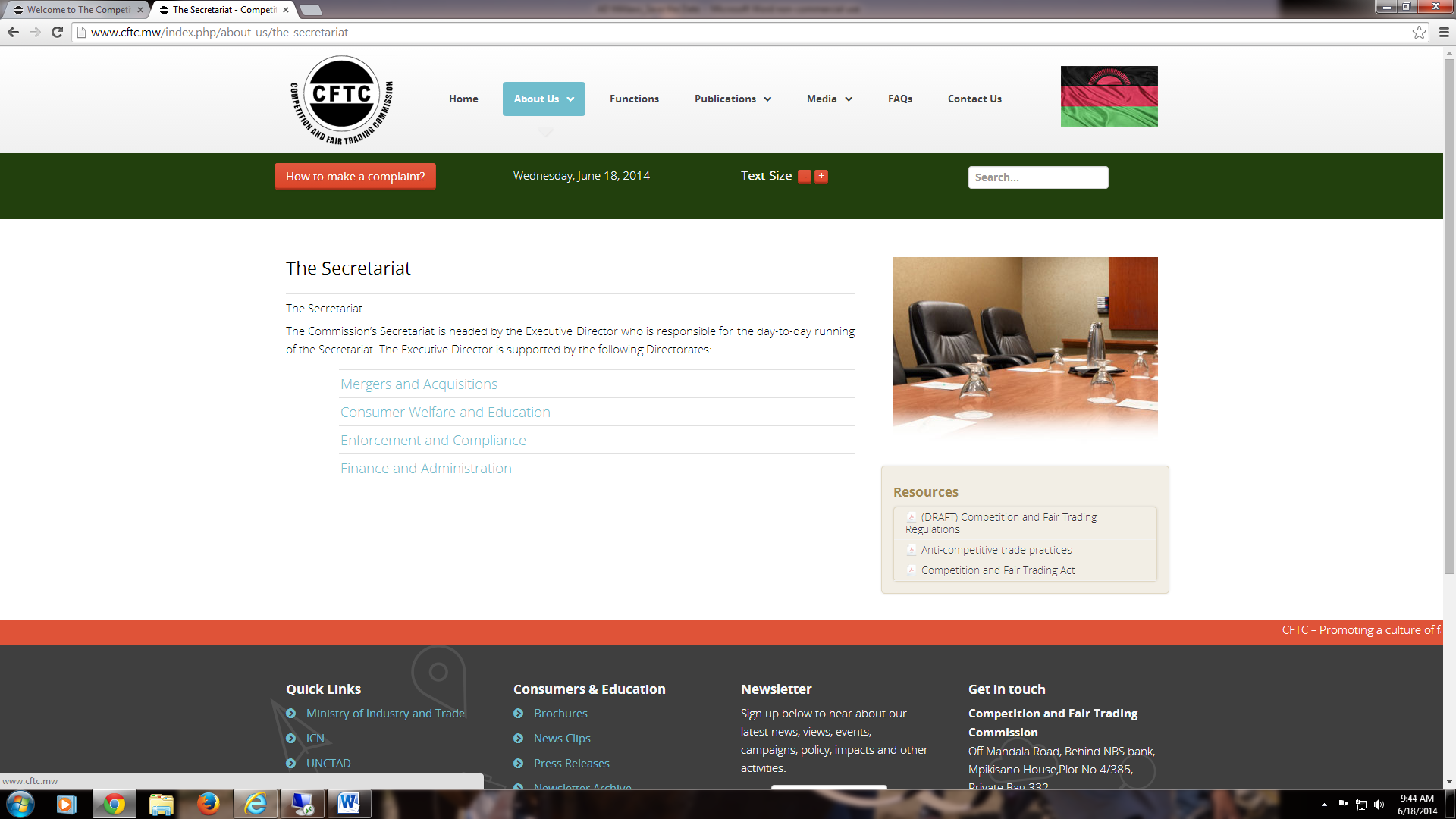 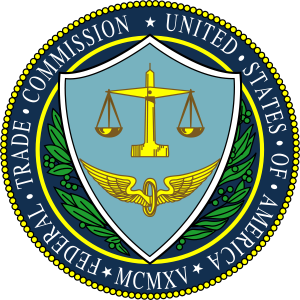 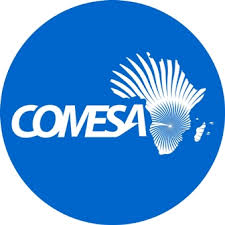 Email: pnyahe32@yahoo.com
THE STATE OF CONSUMER PROTECTION IN GHANA
BY IRENE ABORCHIE-NYAHE 
DIRECTOR ,LEGAL ASSISTANCE NETWORK-GHANA AND LEGAL CONSULTANT FOR GHANA’S CONSUMER PROTECTION POLICY
Email: pnyahe32@yahoo.com
AIM OF PRESENTATIONTo share Ghana’s current state as far as consumer protection is concerned.
The policy
Stakeholders consultations
The research by Consumer Advocacy     centre sponsored by the C. I.
The way forward for Ghana
Email: pnyahe32@yahoo.com
THE POLICYBACKGROUND
Currently, the Ghanaian consumer is protected by resort to several existing laws that are aimed at  protecting the interest and welfare of consumers in Ghana.
Despite the existence of these laws, it is obvious the there are still problems with Ghana’s consumer protection  regime. 

In the year 2006 a team of Lecturers from the University of Ghana, Law  faculty were tasked to discover the problems with the existing laws and regimes. This research will enable the Government of Ghana to reform the consumer Protection regime in the country. The research revealed four(4) major problems.
Email: pnyahe32@yahoo.com
1. Gaps in the legislative and regulatory framework.

Lack of adequate and effective legal regime and
             ineffective existing laws.
      
3.   Lack of effective and relevant institutions specially 
              tailored to protect consumers.
   
 4.  Lack of easy and cost effective redress mechanisms.
Therefore if Ghana’s consumer protection    policy is to be effective then it must correct these four(4)   major problems.
Email: pnyahe32@yahoo.com
THEMATIC  AREAS OF THE POLICY
When I was assigned the job as the Legal consultant  by the Ministry of Trade and Industry to formulate the policy  I made sure that the policy reflected into details the recommended United Nations Guidelines on consumer Protection so Ghana’s Policy has the same thematic  areas as the UN Guidelines.

One of the reasons why we needed to do this is that under Article 75 of the   Ghanaian Constitution we cannot  implement the  Guidelines without  ratification by parliament.

Also, the guidelines are so open and flexible that giving the right adjustments it could solve our problems. (a copy of the policy can be found at website of the CAC.)
Email: pnyahe32@yahoo.com
STAKEHOLDER CONSULTIONS ON THE POLICY
ONE OF THE OBERVATIONS THAT THE INTERNTIONAL  COMMUNITY WILL RIGHTLY MAKE IS HOW LONG GHANA’S POLICY ON CONSUMER PROTECTION IS TAKING TO BE READY. 

ONE OF THE REASONS IS LACK OF FINANCE FOR THE PROJECT, BUT THE GOVERNMENT OF GHANA IS VERY GRATEFUL TO CONSUMERS INTERNATIONAL  FOR ASSISTING THE COUNTRY  FINANCIALLY TO DO ITS STAKEHOLDERS CONSULTATION MEETINGS ON THE POLICY THROUGH THE CONSUMER ADVOCACY CENTRE’S PROJECT.
Email: pnyahe32@yahoo.com
RESULTS AND LESSONS FROM THE CONSULTATIONS
The Ministry of Trade and Industry and the Consumer Advocacy Centre invited people from all walks of life to have their say on the policy including the Ghana Bar Association. Portions of the Policy were corrected. 
One of the significant things that came out of the consultations was that the Advertisers Association of Ghana said they prepared a bill for consideration of the Parliament of Ghana so they incorporated portions of the policy into the bill. It is to protect children who are used by businesses in advertising to pursue other children to consume certain products.
We also pledged to have a nationwide social media network among the stakeholders to facilitate communication since consumer protection needs a multi-faceted and multi-sectorial approach.
Email: pnyahe32@yahoo.com
RESEARCH BY CONSUMER ADVOCACY CENTER SPONSORED BY CONSUMERS INTERNATIONAL
1.  In this research we tried to ascertain among others where the gaps were. We found that the gap cut across laws, institutions, education etc. but we focused primarily on the laws.

2. We also try to see If the various gaps and problems that the initial research from the faculty of law discovered which necessitated the formulation of the policy in the first place were filled.

3. We were also tasked to find out what was happening at a specific sector i.e telecommunication sector and we were given just weeks .

4.  We found out that most of the problems the telecommunication companies encountered with the Government were pushed on to the innocent consumers . Also there exists fraudulent transactions targeted at the consumers
Email: pnyahe32@yahoo.com
LIST OF THE VARIOUS SECTORS AND EXISTING LAWS
BANKING AND FINANCIAL SERVICES  (9 ACTS)

CONTRACTS AND GOODS(10 ACTS)

3. TRANSACTIONS IN IMMOVABLE PROPERTY( 5 ACTS)

4. PUBLIC UTILITIES (ELECTRICITY, WATER AND TELE-
COMMUNICATION SERVICES ( 9 SCTS )

5. HEALTH DELIVERY AND SERVICES( 6 ACTS)

6. HOSPITALITY SERVICE( 1 ACTS)

7. PROFFESSIONAL SERVICES (3 ACTS)
Email: pnyahe32@yahoo.com
THE RESULT OF THE RESEARCHSHOWING LEVEL OF PROTECTION
Email: pnyahe32@yahoo.com
FURTHER  EXAMPLES
Creation of offences are good but it leaves the consumers with nothing.
We have about 40 laws if you combine the various sectors but there is no coordination and collaboration and this is a disadvantage.
95% of the people we spoke to have suffered from a consumption of a product but they have never seek redress due to lack of confidence in the redress mechanism

Goods sold are not returnable(we need express provision discouraging this) . This violates the law of contracts.
Email: pnyahe32@yahoo.com
THE WAY FORWARD FOR GHANA
THE POLICY IS CURRENTLY WITH THE CABINET OF GHANA

WE ARE PREPARING FOR THE ESTABLISHMENT OF CONSUMER PROTECTION AUTHORITY(POWER OF THE HIGH COURT, NAME AND SHAME AND SUE OFFENDERS) ,SMALL CLAIMS COURTS, HOT LINES TO
 REPORT ABUSES ETC.
WE WANT TO REVIEW AND STRENTHEN THE EXISTING LAWS
WE ARE CURRENTLY FORMULATING A COMPETITION POLICY
 WE HAVE RADIO STATIONS LIKE THE PRAVDA FM DOING THE
 ADVOCACY 
WE  CURRENTLY HAVE TWO TELEVISION SHOWS ON CONSUMER PROTECTION ONE  ON GTV AND THE OTHER ON TV3 AND WE ARE STILL ASKING FOR MORE
Email: pnyahe32@yahoo.com
GHANA IS ON COURSE
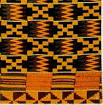 THANK YOU
Email: pnyahe32@yahoo.com